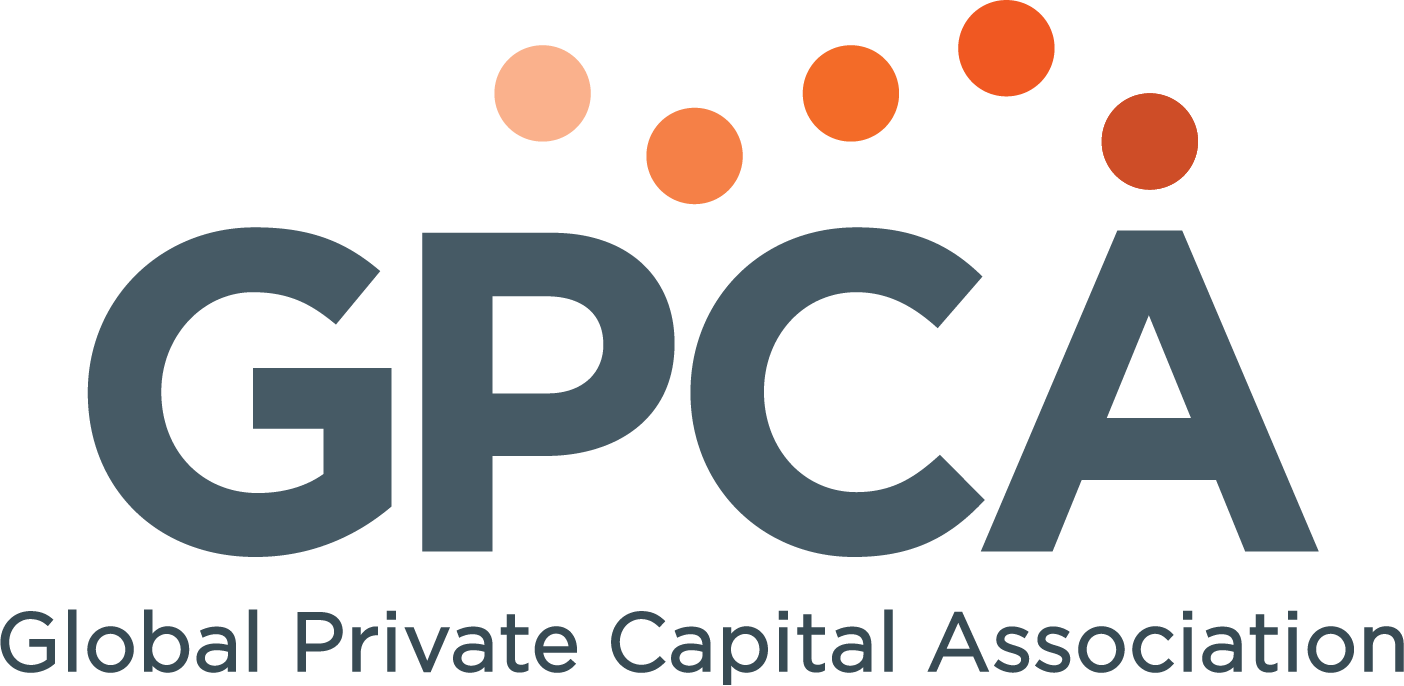 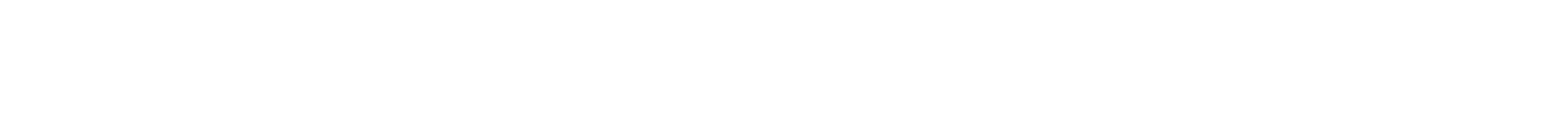 Permanent Capital Vehicles An Overview of Alternative Structures and Terms
By Mara Topping, Katherine McCullough and Evan Zhao, White & Case LLP
Introduction
Over the past decade, evergreen permanent capital fund vehicles (“PCVs”) have evolved from a novel form of fund entity proposed by fund managers and resisted by potential investors1 to a widely accepted type of fund vehicle encouraged by investors and managers alike across both the developed and emerging markets.  PCV fund entities are now widely recognized as providing (i) flexibility for future capital increases, (ii) a time-horizon appropriate for harvesting growth from investments in certain sectors where current income flows and/or disposition opportunities continue and ripen beyond traditional closed-end fund long-stop dates, (iii) the opportunity for fund managers to devote their time and attention to deals rather than fund-raising and (iv) the benefit of savings on fund establishment costs by avoiding the need for repeated successor funds.  Experience over the years with the launch and operation of multiple PCVs has even led to “downstream” PCV market practices such as (i) secondaries sales of PCV interests, (ii) anti-dilution protections against capital increase tranches and (iii) varied investor decision-making rights to influence the life-cycle of PCVs over the longer term.  This market and operational experience has made it abundantly clear that there is no “one-size-fits-all” form of PCV fund.  Rather, PCV fund entities reflect a range of structures and terms developed to address the specific requirements arising from different investor profiles, fund portfolios and manager investment strategies.  This paper presents an overview of some of the more common PCV alternatives together with key pros and cons arising from each such alternative structure.  The following is not intended to be limiting or comprehensive – undoubtedly, variations and new forms of PCVs will be developed.  The below is merely an effort to assist the creative structuring of bespoke PCV fund entities.
1 Topping, M., Evergreen Alternatives to the 2/20 Term-Limited Fund (2014).
1 | Permanent Capital Vehicles: An Overview of Alternative Structures and Terms
Table of Contents
Option 1| Private Holding Company
Considerations
Advantages & Disadvantages

Option 2 | Rollover Vehicles
Considerations
Advantages & Disadvantages

Option 3 | Evergreen Fund
Considerations
Advantages & Disadvantages
Option 4 | Open-ended Fund
Considerations
Advantages & Disadvantages

Option 5 | Public Holding Company
Considerations
Advantages & Disadvantages

Option 6 | Series Partnership / Umbrella Fund
Considerations
Advantages & Disadvantages
2 | Permanent Capital Vehicles: An Overview of Alternative Structures and Terms
Option 1 | Private Holding Company
Manager
Management Agreement
Management Fee
GP
Third-party LPs
Carried Interest
Holding Company
Investment E
Investment D
Investment F
Investment C
Investment B
Investment A
3 | Permanent Capital Vehicles: An Overview of Alternative Structures and Terms
Option 1 | Private Holding Company
Considerations
Structure Explanation
Privately-held permanent capital vehicle, which could be either a partnership or limited (liability) company
As capital from existing investors is drawn down, vehicle may admit additional investors (likely after a right of first offer to existing investors) who may pay an increased per-unit price 
Capital from investors may be contributed up-front or drawn down over time
Can be managed either internally (board of directors, officers and employees) or externally by a third-party manager

LP Liquidity
Exit option upon secondary sale of LP’s investment or IPO 

Investment Recovery
Current income/dividends
Reinvestment unlimited
Carried Interest and Management Fee
If managed internally, officers and employees will receive salaries and bonus
If managed externally, manager will receive a management fee from the permanent capital vehicle based on NAV
Carried interest/performance fee received via issuance of preferred units that are entitled to a percentage of all distributions (e.g. 20% after certain IRR or hurdle thresholds have been met upon a “calculation event” (i.e. sale of the permanent capital vehicle, IPO, liquidation of the permanent capital vehicle, or interim calculation dates to be determined as agreed))

Tax
Parallel fund or AIV structure can be used to accommodate non-US (including sovereign) and US tax-exempt investors, using blockers as necessary
4 | Permanent Capital Vehicles: An Overview of Alternative Structures and Terms
Option 1 | Private Holding Company
Advantages & Disadvantages
Advantages
Subject to minimal regulatory restrictions provided certain requirements are complied with (e.g. private offering to accredited investors and qualified purchasers)
Establishment of one vehicle and one set of “house” vehicles reduces establishment costs
Possibility of a third party manager that could accrue track record and manage multiple platforms
Disadvantages
Fundraising may be difficult with respect to LPs who want a built-in liquidity option
Lack of exit opportunity means that investors are less likely to be comfortable with consistent reinvestment of profits and may want to receive accrued income
Can only be offered to investors who meet the accredited investor and qualified purchaser criteria
5 | Permanent Capital Vehicles: An Overview of Alternative Structures and Terms
Option 2 | Rollover Vehicles
Manager
Management Agreement
Management Fee
Management Agreement
Management Fee
Management Agreement
Management Fee
GP 3
GP 1
GP 2
Third-party LPs
Third-party LPs
Third-party LPs
Carried Interest
Carried Interest
Carried Interest
Term-limited Vehicle II
Term-limited Vehicle III
Term-limited Vehicle I
Investment C
(late-stage)
Investment B
(growth)
Investment A
(early stage)
Investment B
(growth)
Investment C
(late-stage)
6 | Permanent Capital Vehicles: An Overview of Alternative Structures and Terms
Option 2 | Rollover Vehicles
Considerations
LP Liquidity
Exit option upon termination of Term-limited Vehicle (e.g. locked in for the term of any particular vehicle)
Investment Recovery
Current income: ongoing 
Disposition income: periodic
Reinvestment likely to be limited
Carried Interest & Management Fee
Manager can have a traditional 2/20 Management Fee/Carried Interest structure (whether deal-by-deal or cumulative)
Typical fund model of management fee based on commitments during commitment period and stepping down to be based on invested capital thereafter
If LPs roll over, disaggregation of carry from prior fund; returns cumulative over term of investment across multiple vehicles
Tax
Parallel fund or AIV structure can be used to accommodate non-US (including sovereign) and US tax-exempt investors, using blockers as necessary
Structure Explanation
Establish multiple separate term-limited funds with different stage investments to reflect different investor risk appetite, managed by the same third-party manager with separate general partners (to ring-fence general partner liability)
Third-party LPs may be given multiple options with respect to “rolling over” longer-term investments:
Term-limited Vehicles I and II may sell some or all of their investments to Term-limited Vehicles II and III, as the case may be, at the end of the life of Term-limited Vehicles I or II, as applicable
Investors in Term-limited Vehicle I and II may be granted the option to invest in Term-limited Vehicles II or III, as applicable, and either (i) participate in all investments made by such term-limited vehicle or (ii) participate only in those investments sold by Term-limited Vehicle I to Term-limited Vehicle II or Term-limited Vehicle II to Term-limited Vehicle III, as applicable
Disclosure language must be included up-front to enable cross-transactions between Term-limited Vehicles I, II and III
7 | Permanent Capital Vehicles: An Overview of Alternative Structures and Terms
Option 2 | Rollover Vehicles
Advantages & Disadvantages
Advantages
Offers investors options that reflect their risk appetite and liquidity appetite
Similar terms to a standard term-limited fund that will be familiar to potential LPs
As with standard term-limited funds, minimal regulatory restrictions provided certain requirements are complied with (e.g. private offering to accredited investors and qualified purchasers)
Establishes pre-agreed exit options for investments that could beneficially be held for a longer term than the life of a particular term-limited fund
Effectively creates a “continuation fund” with upfront pre-approved rollover
Separate third-party manager entity that could accrue track record and manage multiple platforms
Disadvantages
Can only be offered to investors who meet the accredited investor and qualified purchaser criteria
Existence of multiple term-limited vehicles will require periodic fundraising expenses
8 | Permanent Capital Vehicles: An Overview of Alternative Structures and Terms
Option 3 | Evergreen Fund
Manager
Management Fee
Management Agreement
GP
Third-party LPs
Third-party LPs
Third-party LPs
Third-party LPs
Carried Interest
Evergreen Fund I
First fundraising period
Second fundraising period
Fourth fundraising period
Third fundraising period
Investment D
Investment C
Investment A
Investment B
Investment E
9 | Permanent Capital Vehicles: An Overview of Alternative Structures and Terms
Option 3 | Evergreen Fund
Considerations
Structure Explanation
Establish one evergreen investment fund with no (or an extremely long) term limit and no investment period limit
Variation 1: dilution of existing investors in investments still held by the evergreen fund so that all investors participate in all investments (consideration must be given to appropriate pricing)
Variation 2: no dilution of existing investors; new investors participate in forward investments only and old investors withdraw once all investments in which they participated have been sold (concept of “full investment” to ensure a reserve for expenses related to investments held)
Capital calls mirror typical investment fund where capital is contributed as needed
LP Liquidity
Variation 1: Exit option upon secondary sale of LP’s investment, IPO or sale of the evergreen fund
Variation 2: Exit option upon secondary sale of LP’s investment, IPO, sale of the evergreen fund or disposal of all investments held by such investor

Investment Recovery
Current income: ongoing 
Disposition income: periodic
Reinvestment likely to be limited

Carried Interest and Management Fee
Management fee calculated on an investor-by-investor basis based on invested capital (with a minimum floor to address initial years)
Carried interest calculated on an investor-by-investor basis upon each distribution of proceeds (could be cumulative or deal-by-deal) 

Tax
Parallel fund or AIV structure can be used to accommodate non-US (including sovereign) and US tax-exempt investors, using blockers as necessary
10 | Permanent Capital Vehicles: An Overview of Alternative Structures and Terms
Option 3 | Evergreen Fund
Advantages & Disadvantages
Advantages
Commonality with terms of a standard term-limited fund that will be familiar to potential LPs
As with standard term-limited funds, minimal regulatory restrictions provided certain requirements are complied with (e.g. private offering to accredited investors and qualified purchasers)
Establishment of one evergreen vehicle and one set of “house” vehicles reduces establishment costs
Separate third-party manager entity that could accrue track record and manage multiple platforms
Disadvantages
Can only be offered to investors who meet the accredited investor and qualified purchaser criteria
Existence of multiple fundraising periods will require periodic fundraising expenses
Can create tracking shares, but Variation 2 creates cross-liability risk for investors vis-à-vis third party claims
11 | Permanent Capital Vehicles: An Overview of Alternative Structures and Terms
Option 4 | Open-Ended Funds
Manager
Management Agreement
Management Fee
GP
Third-party LPs subscribe and redeem throughout the term (e.g. quarterly or semi-annually)
Third-party LPs
Carried Interest
Open-ended Fund
Sidecar
Investment C
Investment B
Investment A
Investment D
Investment D
12 | Permanent Capital Vehicles: An Overview of Alternative Structures and Terms
Option 4 | Open-Ended Funds
Considerations
Structure Explanation
Establish one open-ended fund with no term limit and no investment period
LPs subscribe and redeem throughout the term of the open-ended fund (e.g. quarterly, semi-annually or annually)
LPs contribute all capital on date of subscription

LP Liquidity
LPs can redeem throughout the term (e.g. quarterly, semi-annually or annually), subject to manager right to suspend all redemptions, gate redemptions (e.g. 25% of NAV) and sidecars for specific illiquid investments

Investment Recovery
Payout upon redemption
Reinvestment unlimited
Carried Interest and Management Fee
Management fee calculated on an investor-by-investor basis based on NAV
Carried interest calculated on an investor-by-investor basis based on annual NAV subject to high water mark and loss carryforward and possibly hurdle 

Tax
Parallel fund or AIV structure can be used to accommodate non-US (including sovereign) and US tax-exempt investors, using blockers as necessary
If return is all structured as redemptions, could consider simpler Master/Feeder Structure.
13 | Permanent Capital Vehicles: An Overview of Alternative Structures and Terms
Option 4 | Open-Ended Funds
Advantages & Disadvantages
Advantages
Offers investors ongoing redemption to address liquidity concerns
Commonality with customary open-ended fund terms but for increased suspension, gating, and sidecar risk due to illiquid nature of underlying investments 
Minimal regulatory restrictions provided certain requirements are complied with (e.g. private offering to accredited investors and qualified purchasers)
Establishment of open-ended fund vehicle and one set of “house” vehicles reduces establishment costs
Separate third-party manager entity that could accrue track record and manage multiple platforms
Disadvantages
Structure will work best if investments produce significant current income
Can only be offered to investors who meet the accredited investor and qualified purchaser criteria
May be difficult to market an open-ended fund with unusual gating, suspension and sidecar risk
14 | Permanent Capital Vehicles: An Overview of Alternative Structures and Terms
Option 5 | Public Holding Company
Listed on public exchange
Holding Vehicle
Investment E
Investment D
Investment C
Investment A
Investment B
15 | Permanent Capital Vehicles: An Overview of Alternative Structures and Terms
Option 5 | Public Holding Company
Considerations
Structure Explanation
Establish an initial structure using one or a combination of Options 1-4
Convert the initial structure to a corporate form that can be listed and that is managed internally by specified individuals*
Investments can be structured to avoid requirements that the holding company comply with the Investment Company Act of 1940**
LP Liquidity
Trading on public exchange
Investment Recovery
Dividends/sale of shares on public exchange
Reinvestment unlimited

Carried Interest and Management Fee
Officers and employees will receive salaries and bonus
Carried interest/performance fee received via issuance of preferred shares
Tax
No special tax structuring required; corporate investment vehicle serves as the blocker
*  A U.S. IPO involves filing a registration statement on Form S-1 which is used to raise capital either for the issuer or by the sale of securities by selling shareholders.  In addition to raising capital, a sale of securities to the public enables the entity to satisfy the requirement of 400 shareholders holding 1.1 million shares for listing on the NYSE.  NASDAQ has similar standards that vary slightly depending on the type of listing.  Theoretically, it is also possible to list on an exchange without raising capital if the entity listing already meets the listing requirements described above.  That would require the holding vehicle to have 400 shareholders before such a listing.  It would be unusual to use this approach because there is no book-building effort to set value and likely no analyst coverage immediately following the listing.

** The U.S. Investment Company Act of 1940, as amended, imposes registration obligations and significant regulatory burdens on “investment companies.”  To avoid falling within the definition of “investment company,” a holding company should generally ensure that no more than 40% of its total assets are comprised of securities other than majority-owned or wholly-owned subsidiaries.
16 | Permanent Capital Vehicles: An Overview of Alternative Structures and Terms
Option 5 | Public Holding Company
Advantages & Disadvantages
Advantages
Eliminates issues surrounding fundraising and exit opportunities by providing investors with liquid securities
Company has the freedom to consistently re-invest profits and provide value to shareholders through increase in the value of the shares that can be traded on a public exchange
Disadvantages
No separate manager to bring track record for new platforms
17 | Permanent Capital Vehicles: An Overview of Alternative Structures and Terms
Option 6 | Series Partnership / Umbrella Fund
Manager
Management Fee
Management Agreement
Third-party LPs choose which series / sub-fund(s) they wish to invest in
GP
Carried Interest
Series Partnership / Umbrella Fund
Series III / Sub-Fund III
Series I / Sub-Fund I
Series II / Sub-Fund II
Investment E
Investment D
Investment F
Investment C
Investment B
Investment A
18 | Permanent Capital Vehicles: An Overview of Alternative Structures and Terms
Option 6 | Series Partnership / Umbrella Fund
Considerations
Structure Explanation
Establish a fund with multiple segregated series or sub-funds with different portfolio investments
Each series / sub-fund will have segregated liability, and investors will only receive profits / be exposed to risk from the series / sub-fund in which they participate

LP Liquidity
Each series / sub-fund will wind down upon exit or liquidation of portfolio companies held in such series / sub-fund
Investment Recovery
Payment of proceeds and reinvestment will derive from only the investments in each series / sub-fund and may vary based on the terms of each series / sub-fund

Carried Interest and Management Fee
Carried interest and management fee will be calculated on a deal-by-deal or cumulative basis within each series / sub-fund

Tax
Parallel fund or AIV structure can be used to accommodate non-US (including sovereign) and US tax-exempt investors, using blockers as necessary
19 | Permanent Capital Vehicles: An Overview of Alternative Structures and Terms
Option 6 | Series Partnership / Umbrella Fund
Advantages & Disadvantages
Advantages
Ability to create series / sub-funds with different portfolio companies within a single fund entity gives managers and investors flexibility to subscribe and exit based on a subset of total fund portfolio investments and terms of each
Subject to minimal regulatory restrictions provided certain requirements are complied with (e.g., private offering to accredited investors and qualified purchasers)
Establishment of one fund and one set of “house” vehicles reduces establishment costs
Disadvantages
Fund must be established in a jurisdiction having segregated series / sub-fund umbrella corporate terms
Segregated liability recognition cross-border risk
Can only be offered to investors who meet the accredited investor and qualified purchaser criteria
Existence of multiple series / sub-funds will require periodic fundraising expenses
20 | Permanent Capital Vehicles: An Overview of Alternative Structures and Terms
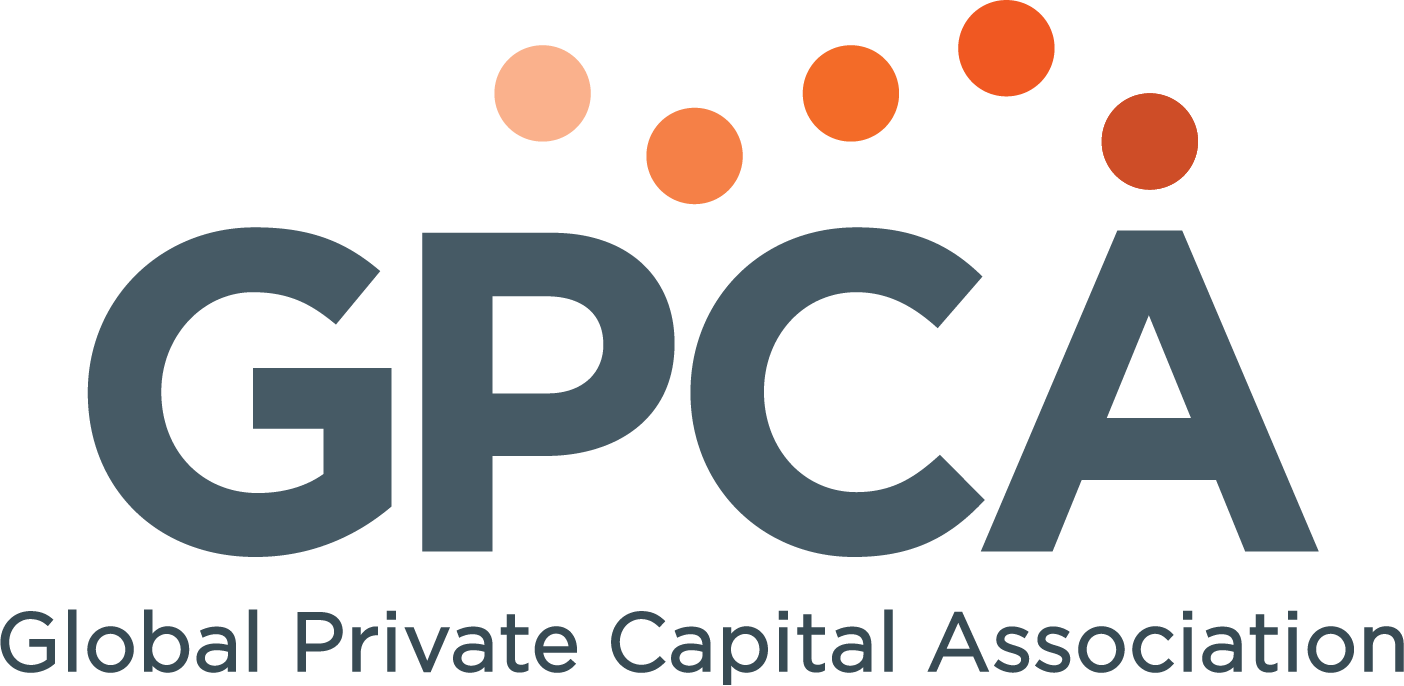 Written by 
Mara Topping, Partner, White & Case LLP and Member of GPCA Legal and Regulatory Council
Katherine McCullough, Partner, White & Case LLP 
Evan Zhao, Associate, White & Case LLP